Alicia DOE
12 Street Name, Lisboa
Telefone: 000 111 333
Celular: 000 222 444
Email: name@mail.com
Titulo do trabalho
Lorem ipsum dolor sit amet, consectetur adipiscing elit. Morbi tristique sapien nec nulla rutrum imperdiet. Nullam faucibus augue id velit luctus maximus. Interdum et malesuada fames ac ante ipsum primis in faucibus.
PERSONALIDADE
Criativo
Comunicação
Sério
QUALIFICAÇÕES PROFISSIONAIS
IDIOMAS
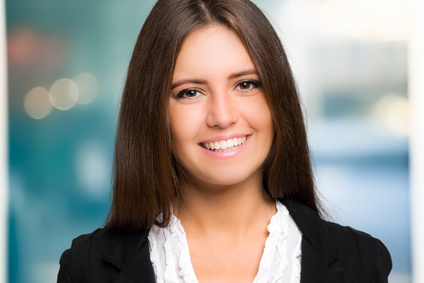 INFORMAÇÃO ADICIONAL
Lorem ipsum dolor sit amet, consectetur adipiscing elit. Morbi tristique sapien nec nulla rutrum imperdiet.